Lake Shore Public Schools
GLUTEN FREE MENU JANUARY 2024
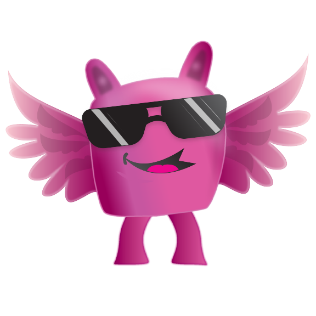 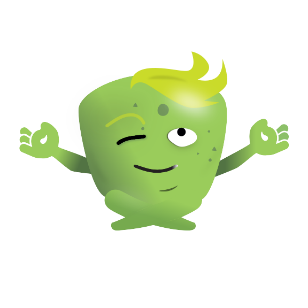 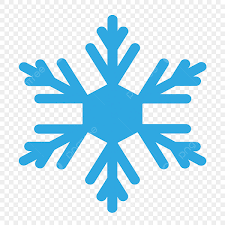 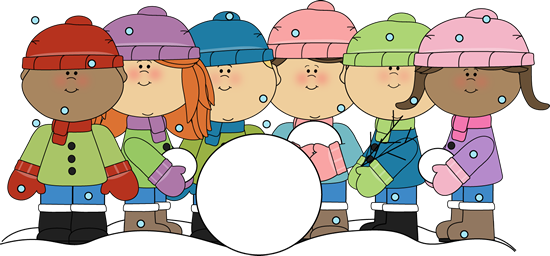 All meals served with Extra Extra Bar
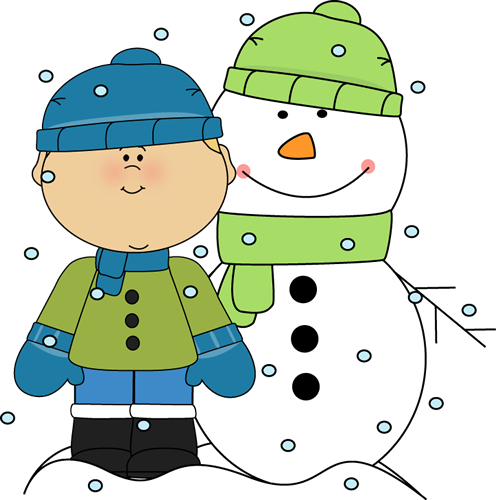 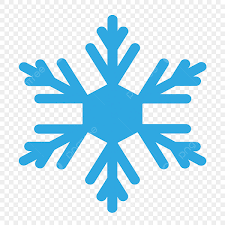 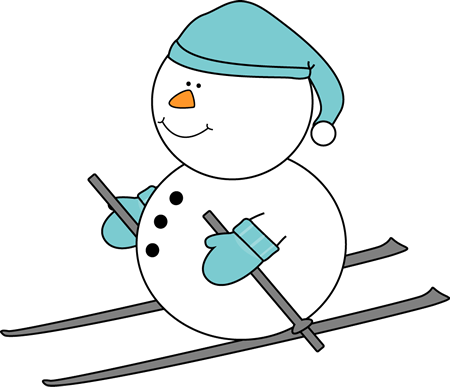 11
GF Dominos Pizza
8
10
Scrambled Eggs
Sausage
Tator Rounds
12
Beef Taco Meat 
GF Chip
9
Cheeseburger 
GF Bun
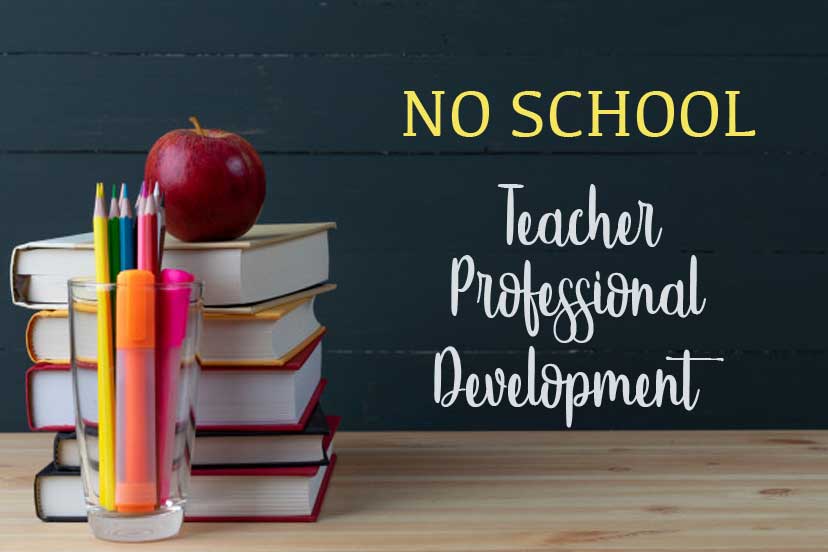 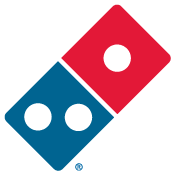 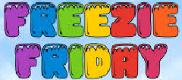 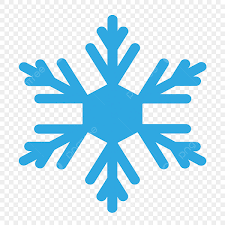 17
Egg & Cheese Omelet
Sausage
Tator Rounds
19
GF Pasta/Meat Sauce
Sandwich
18
Grilled Chicken 
GF Bun
15
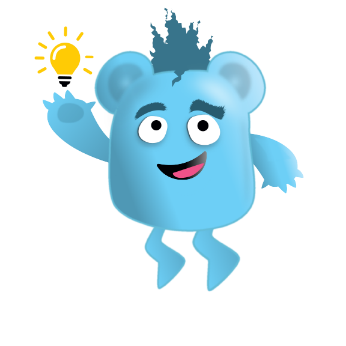 16
GF Pizza Pocket
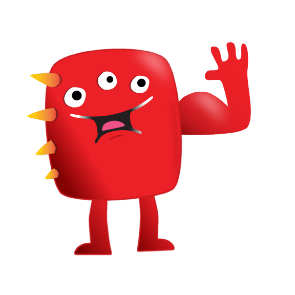 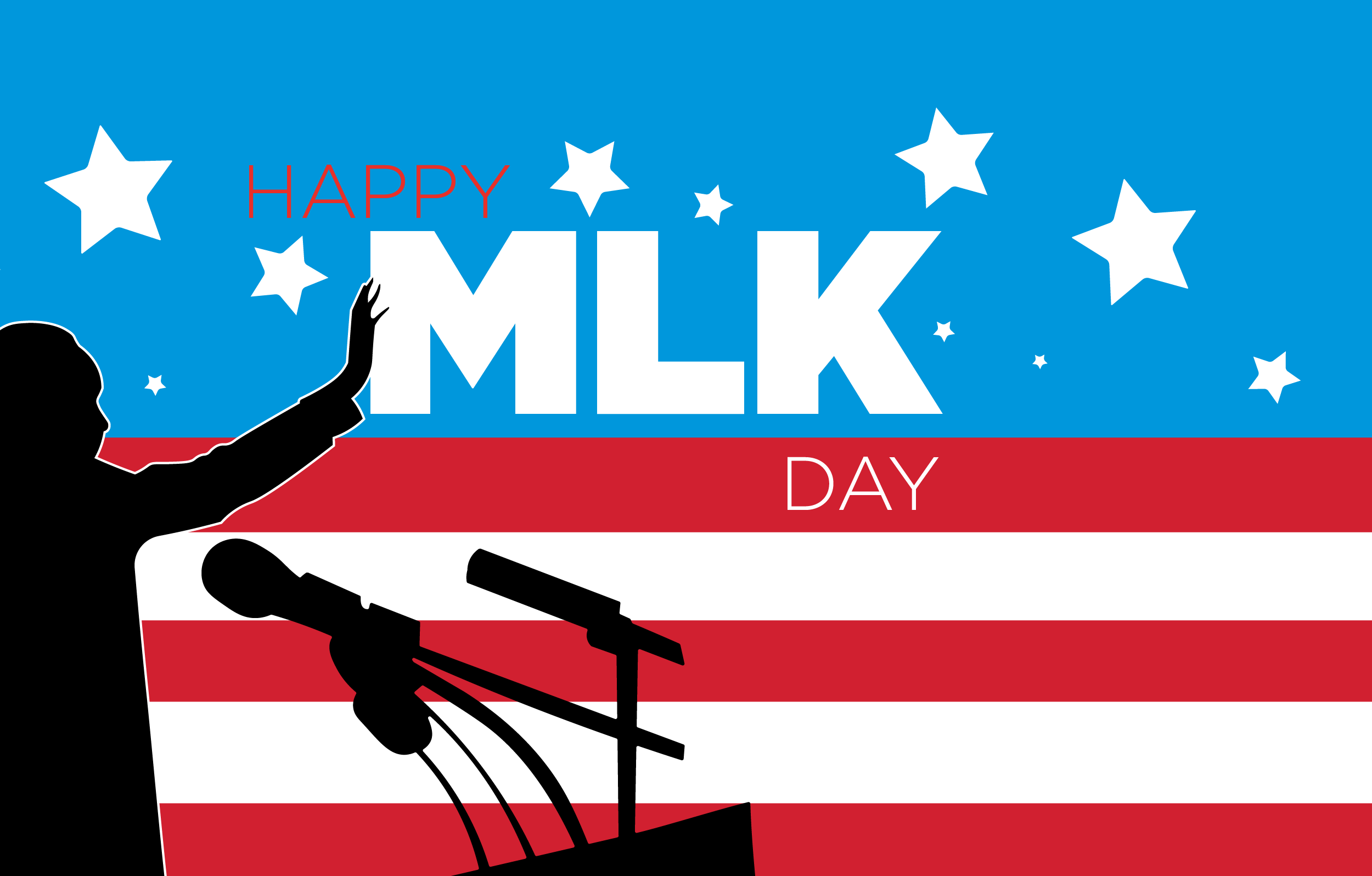 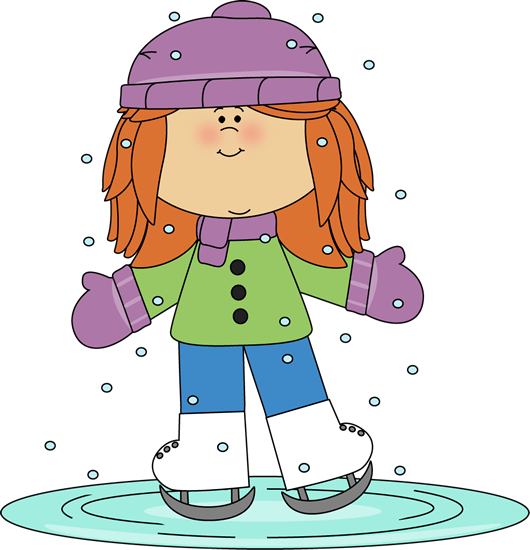 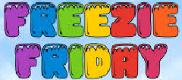 26
Beef Taco Meat 
GF Chip
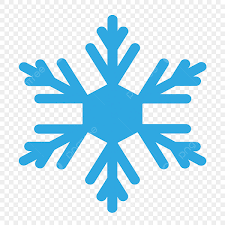 22
GF Tenders
GF Dinner Roll
25
GF Dominos Pizza
24
Scrambled Eggs
Sausage
Tator Rounds
23
Beef Hot Dog
GF Bun

Lucky Tray Day!
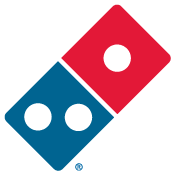 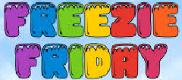 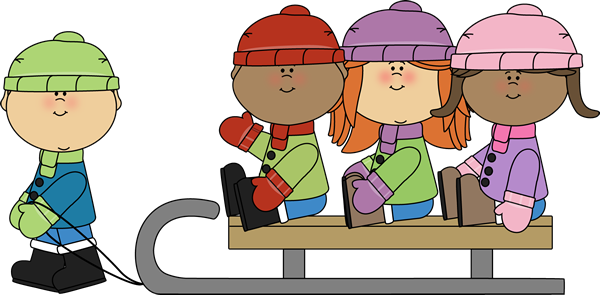 Feb-2
GF Grilled Cheese
Frozen Sidekick
31
Egg & Cheese Omelet
Sausage
Tator Rounds
Giveaway Day!
Feb -1 
Cheeseburger 
GF Bun
30
Grilled Chicken 
GF Bun
29
GF Tenders
GF Dinner Roll
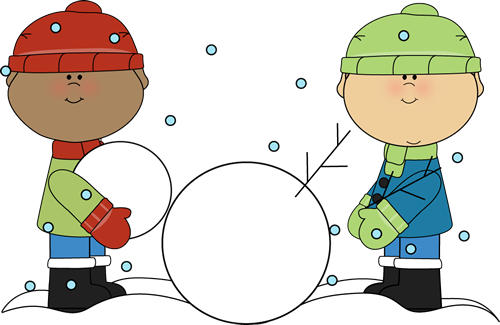 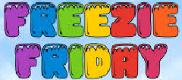 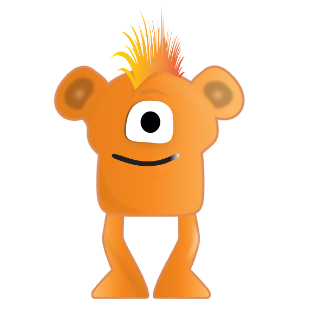 Fruit & Veggie Bar
Fresh Clementine
Diced Pears
Green Peas
Bell Pepper Strips
Caesar Salad
Fruit & Veggie Bar
Fresh Clementine
Diced Pears
Green Peas
Bell Pepper Strips
Caesar Salad
Fruit & Veggie Bar
Fresh Pear
Mixed Fruit Cup
Fresh Cauliflower
Fresh Broccoli
Caesar Salad
Fruit & Veggie Bar
Fresh Grapes
Frozen Peaches
Fresh Carrots
FreshTomatoes
Caesar Salad
Fruit & Veggie Bar
Fresh Banana
Cupped Applesauce
Garbanzo Beans
Sliced Cucumbers
Caesar Salad
Fruit & Veggie Bar
Fresh Apple
Pineapple Tidbits
Fresh Carrots
Sliced Cucumbers
Caesar Salad
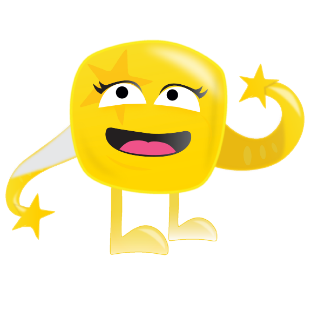 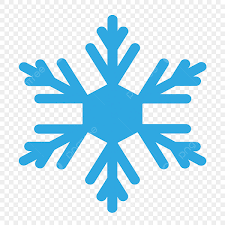 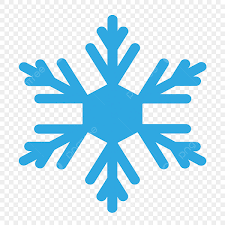 All meals served with choice of milk
Due to product availability, menu is subject to change without notice
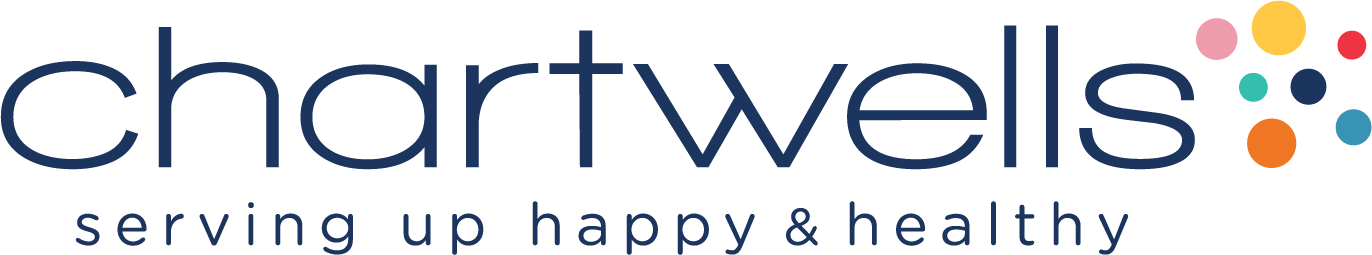 This institution is an equal opportunity provider.